HYPERTENSIVE EMERGENCIES
DR. SANJANA BHAGWAT
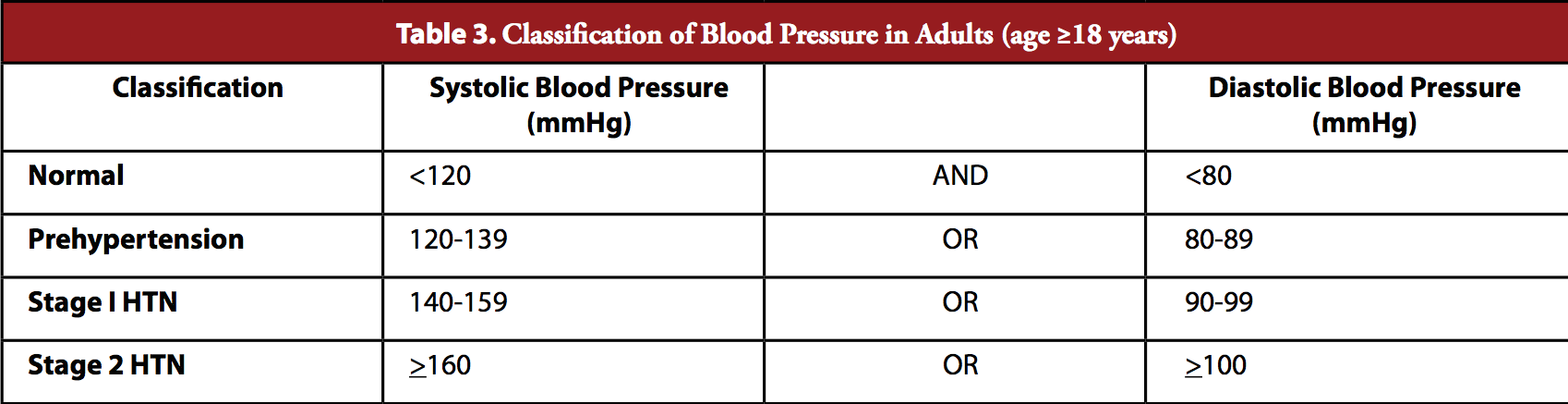 DEFINITIONS
Severe HTN -  180/110 – 220/130 without any symptoms of end organ damage. Almost always seen in chronic hypertensives who have stopped or missed their medication. Can be managed on OPD basis

 Hypertensive urgency -  severe uncontrlloed blood pressure without evidence of acute target organ damage. Can be managed with oral medications.
Hypertensive emergency – 
heterogenous group of hypertensive disorders characterized by severe hypertension and acute target organ damage.
Hypertensive encephalopathy
Acute heart failure with pulmonary oedema
Dissecting aortic aneurysm 
Acute renal failure
Unstable angina
Myocardial infarction
Intracranial bleed
Acute ischaemic stroke
Subarachnoid haemorrhage
Requires hospitalization
Requires parental medications
No end-organ damage—NOT emergent
Look for reactive HTN and treat this first
Drugs, pain, anxiety, cocaine, withdrawal
Use oral medications to lower BP gradually over 24-48 hours, likely 2 agents needed
May be chronic, decrease BP slowly to avoid hypoperfusion of organs
Avoid sublingual and IM administration due to unpredictable absorption
Hypertensive Emergency
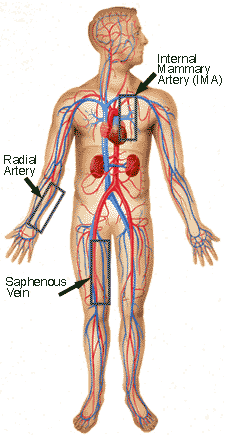 CNS - encephalopathy, intracranial hemorrhage, Grade 3-4 retinopathy
Damage
Heart - CHF, MI, angina
Kidneys - acute kidney injury, microscopic hematuria
Vasculature – aortic dissection, eclampsia
Epidemiology
Common associations
Previous history of hypertension
Lack of a primary care physician
Non adherence to antihypertensive regimen
Pathophysiology
Sudden increase in Systemic Vascular Resistance
Mechanical Stress with endothelial injury, increased permeability, Coag/Plt activation, fibrin deposition
BP
Fibrinoid necrosis
Ischemia
Activation of RAA
Proinflammatory cytokines
Initial Evaluation
Focused history
Always present with a new onset symptom
History of hypertension?
How well is hypertension controlled?
What antihypertensives?
Adherence to antihypertensive regimen?
Last dose of antihypertensive?
Social History
Recreational Drugs
Amphetamines
Cocaine
Phencyclidine
Confirm BP in both arms
Use appropriate sized BP cuff
Cuff that is too small
BP cuffs that are too small falsely elevate BP measurements in obese patients
Assess for end-organ damage
Vascular Disease
Assess pulses in all extremities
Auscultate over renal arteries for bruits
Cardiopulmonary
Listen for rales (CHF)
Murmurs or gallops
Neurologic Exam
Hypertensive Encephalopathy - mental status changes, nausea, vomiting, seizures
Lateralizing signs uncommon and suggest cerebrovascular accident
Retinal Exam
Lab Testing
ECG
LVH, look for signs of ischemia, injury, infarct
Renal Function Tests (urine included)
Elevated BUN, Creatinine, proteinuria, hematuria
CBC
CXR - pulmonary edema, aortic arch, cardiac enlargement
Lab Testing
Aortic Dissection?
Suspect with severe tearing chest pain, unequal pulses, widened mediastinum
Contrast Chest CT Scan or MRI
Pulmonary Edema/CHF
Transthoracic Echocardiogram 
Differentiate between systolic dysfunction, diastolic dysfunction, mitral regurgitation
Management
Elevated BP without target organ damage
Hypertensive urgency
Oral meds
Goal - gradual reduction of BP over 24 - 48 hours
Management
Elevated BP with target organ damage
Hypertensive emergency
Parenteral meds
Goal - Reduce diastolic BP by 10-15% or to 110 mm Hg over a period of 30 - 60 minutes
How Quickly?
Cerebral Blood Flow Autoregulation
Cerebral Blood constant in normotensive individuals over range of MAPs of 60 -120 mm Hg.
In chronically hypertensive patients autoregulatory range is higher
MAP Range 100-120 to 150-160 mm Hg
Autoregulation also impaired in the elderly and those with cerebrovascular disease
How Quickly?
General rule is to lower MAP by 20% in first hour
Should always be done with close clinical observation
Where?
ICU with close monitoring
Preferred Agents
Beta blockers
Labetolol
Esmolol
Calcium Entry blocker
Nicardipine
Dopamine-1 receptor agonist
Fenoldapam
Vasodilators - nitroprusside/nitroglucerin
CVA or Ischemic Stroke
BP elevation after CVA or ischemic stroke can be protective to preserve cerebral perfusion
Hold on aggressive lowering unless
Thrombolytic therapy anticipated or
BP excessively high ( SBP > 220 mm Hg or DBP >120)
BP Goal for thrombolytic therapy is to lower SBP if > 185 or DBP >110
Cardiac Conditions
Acute Pulmonary Edema with systolic dysfunction
Nicardipine
Fenoldopam
Sodium nitroprusside
Nitroglycerin
Loop diuretic
Cardiac Conditions
Acute Pulmonary Edema with diastolic dysfunction
Esmolol, metoprolol, labetolol
verapamil
Nitroglycerin
Loop diuretic
Cardiac Conditions
Acute myocardial ischemia
Esmolol, labetolol
Nitroglycerin
Sympathetic Crisis
Generally in association with recreational drugs such as cocaine, amphetamine or phencyclidine
Sudden cessation of clonidine or Beta-adrenergic antagonist
Pheochromocytoma - rare
Aortic Dissection
Vasodilator alone?
Causes reflex tachycardia
Increases cardiac ejection velocity
Increases aortic shear forces
Extends the dissection

Standard therapy
Beta-adrenergic blocker plus vasodilator
Esmolol + Nicardipine or fenoldopam
Nitroprusside can be used as well
Acute Post Operative Hypertension
Frequent in post-operative state (20-75%)
Hyper-responsiveness to surgical trauma
Increased stress hormones?
Activation of RAA?
Also hypothermia, hypoxia, carbon dioxide retention, bladder distention
Acute Post Operative Hypertension
Prevention
Safe to give antihypertensives pre-op
Hold diuretics
Treatment - BP thresholds vary
Control pain and anxiety
While NPO use nicardipine, esmolol or labetolol
Resume oral medications when possible
Thank you